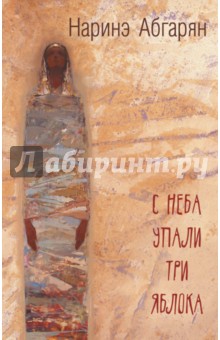 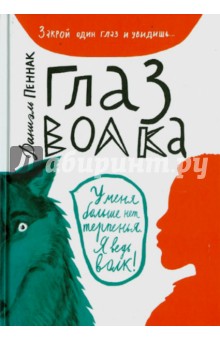 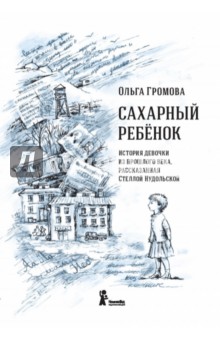 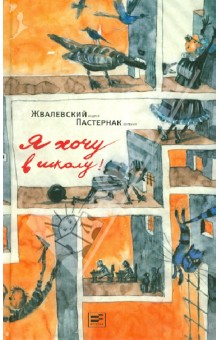 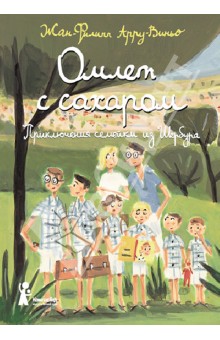 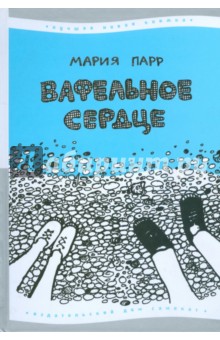 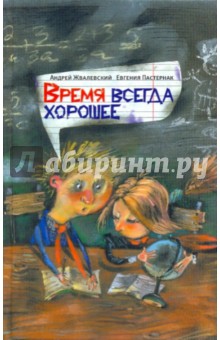 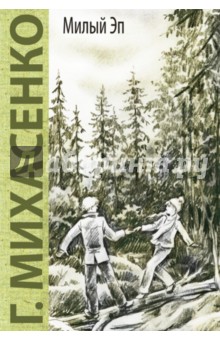 КАФЕДРА гуманитарных наук
Школа Сотворчества 
(МАОУ СОШ №70 г. Тюмени)
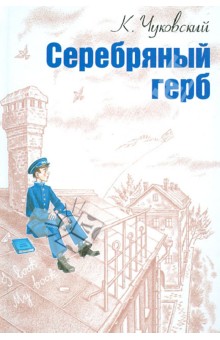 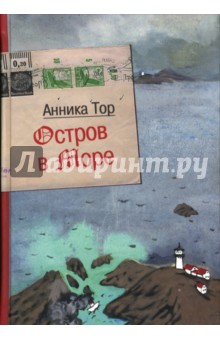 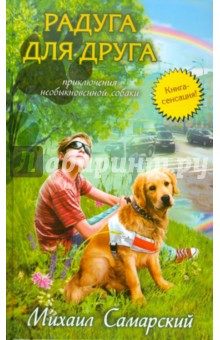 Как хорошо уметь читать!
Валентин Берестов
Всё от древа – вот религия мысли нашего народа.Сергей Есенин «Ключи Марии»
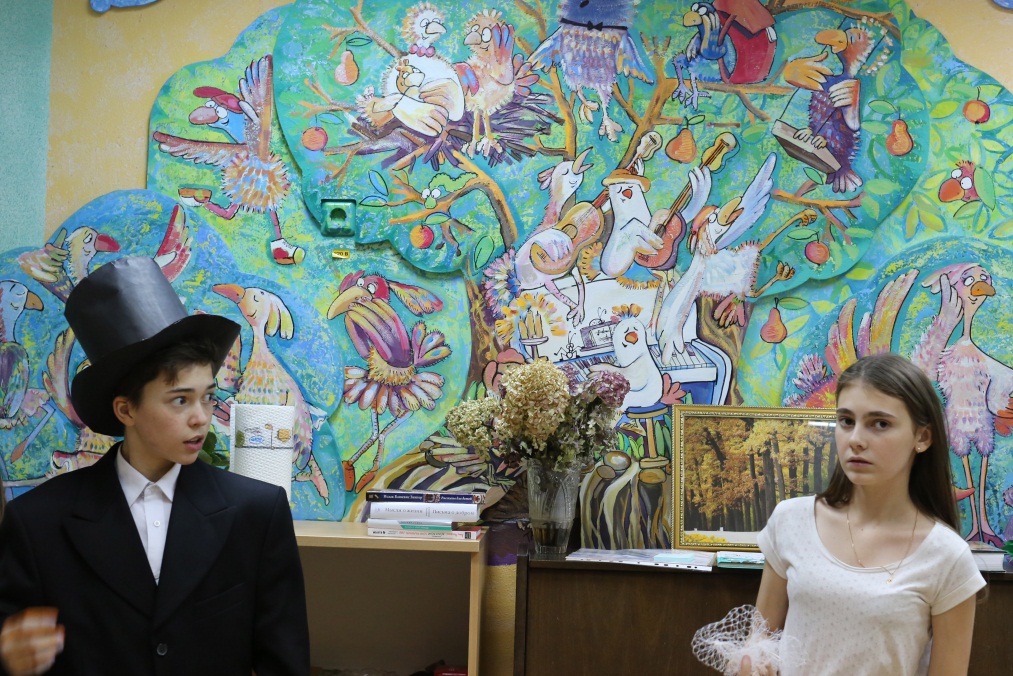 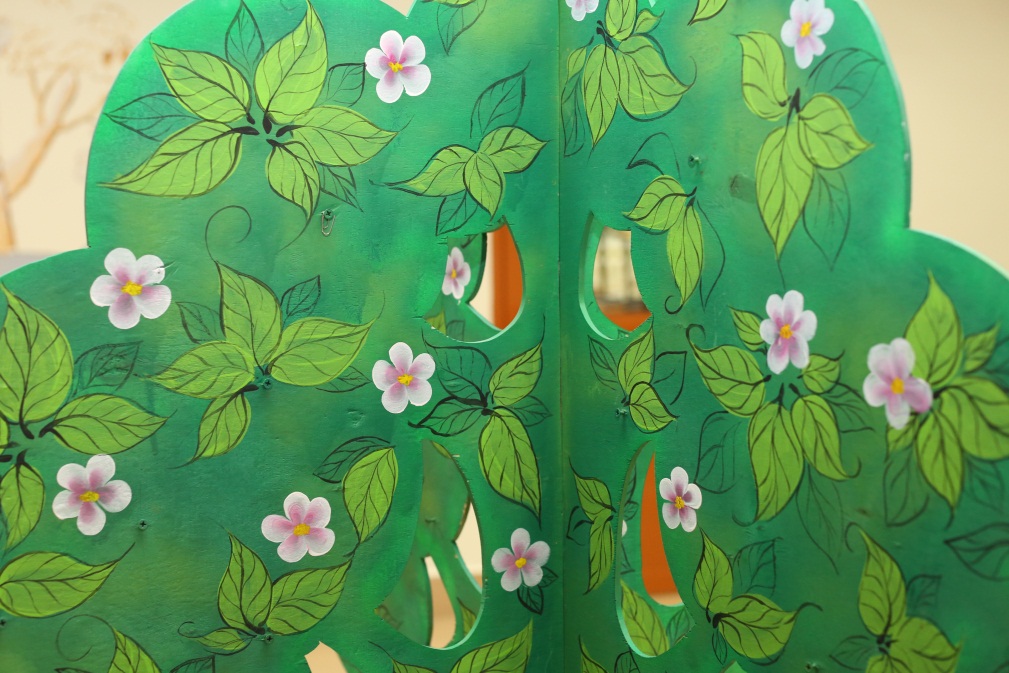 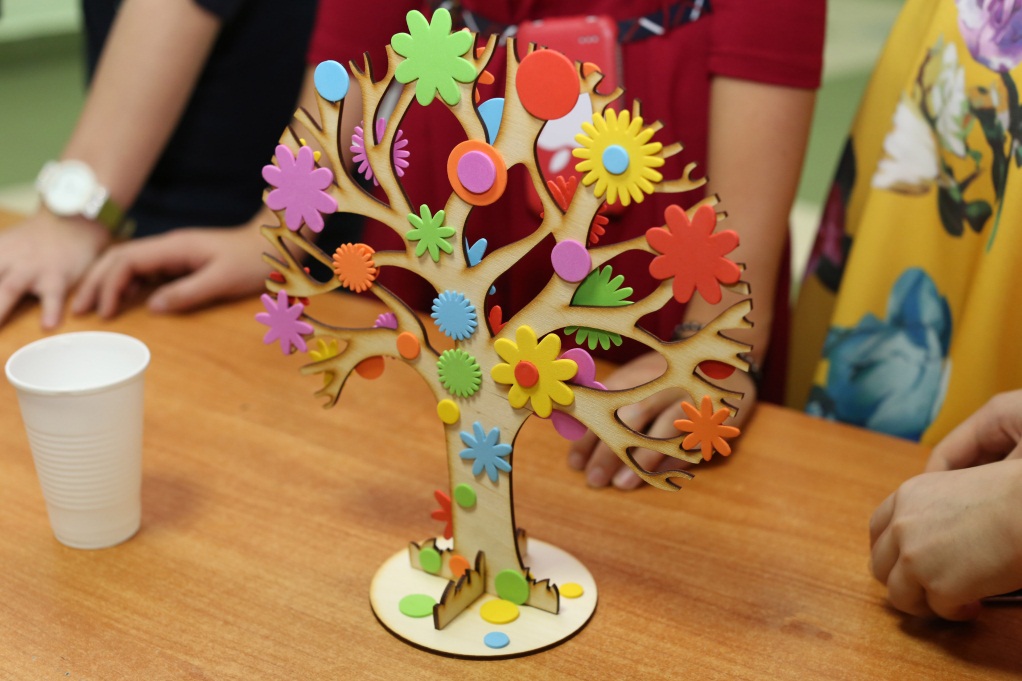 Культурное пространство школы
Ключевые фразы:
Друзья мои, прекрасен наш союз!
Подарим друг другу красивую, умную, добрую школу!
7:0 в нашу пользу!
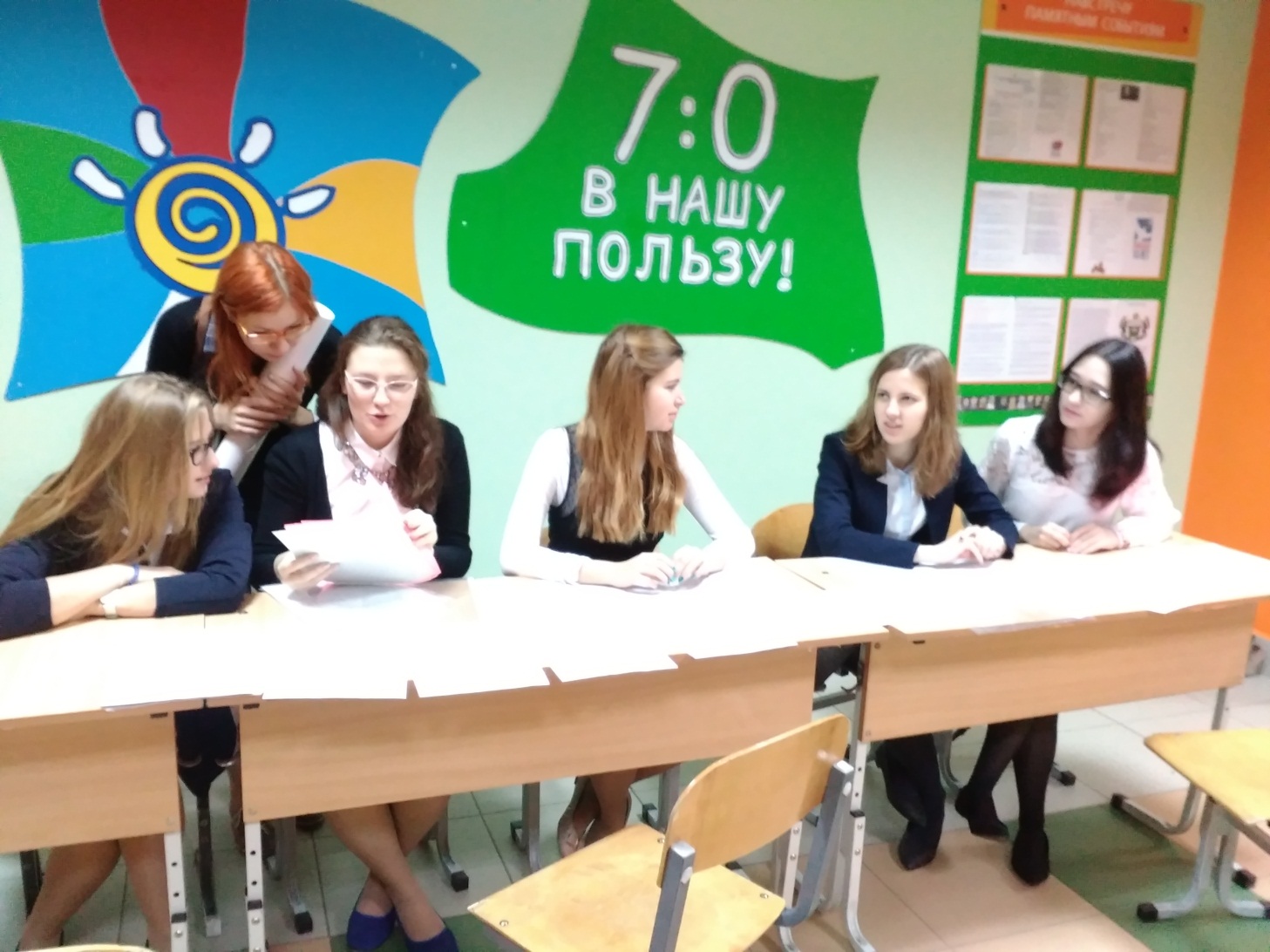 Культурное поле учителя-филолога
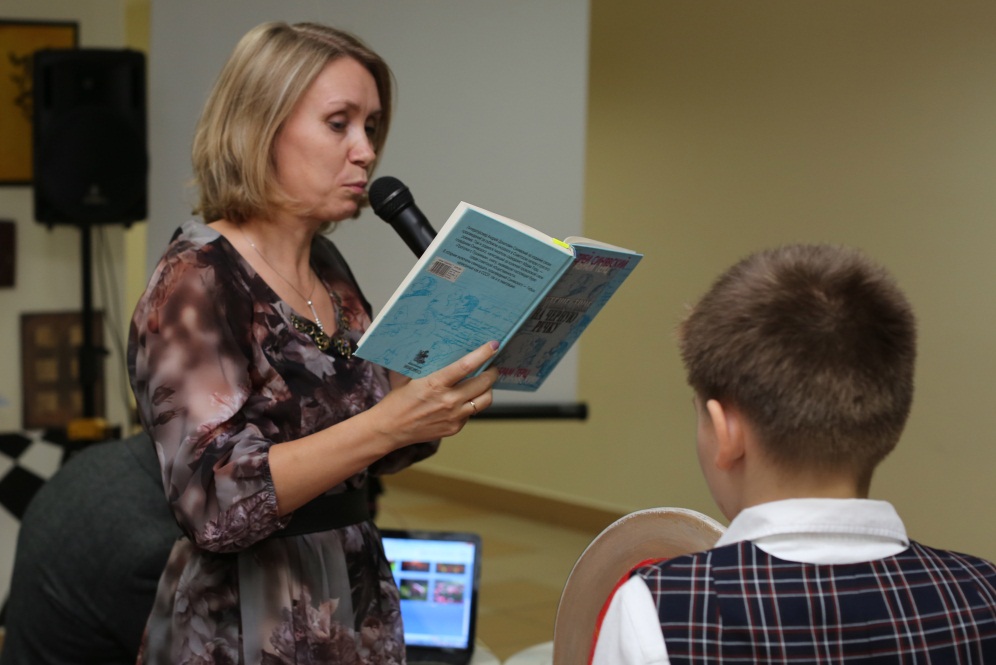 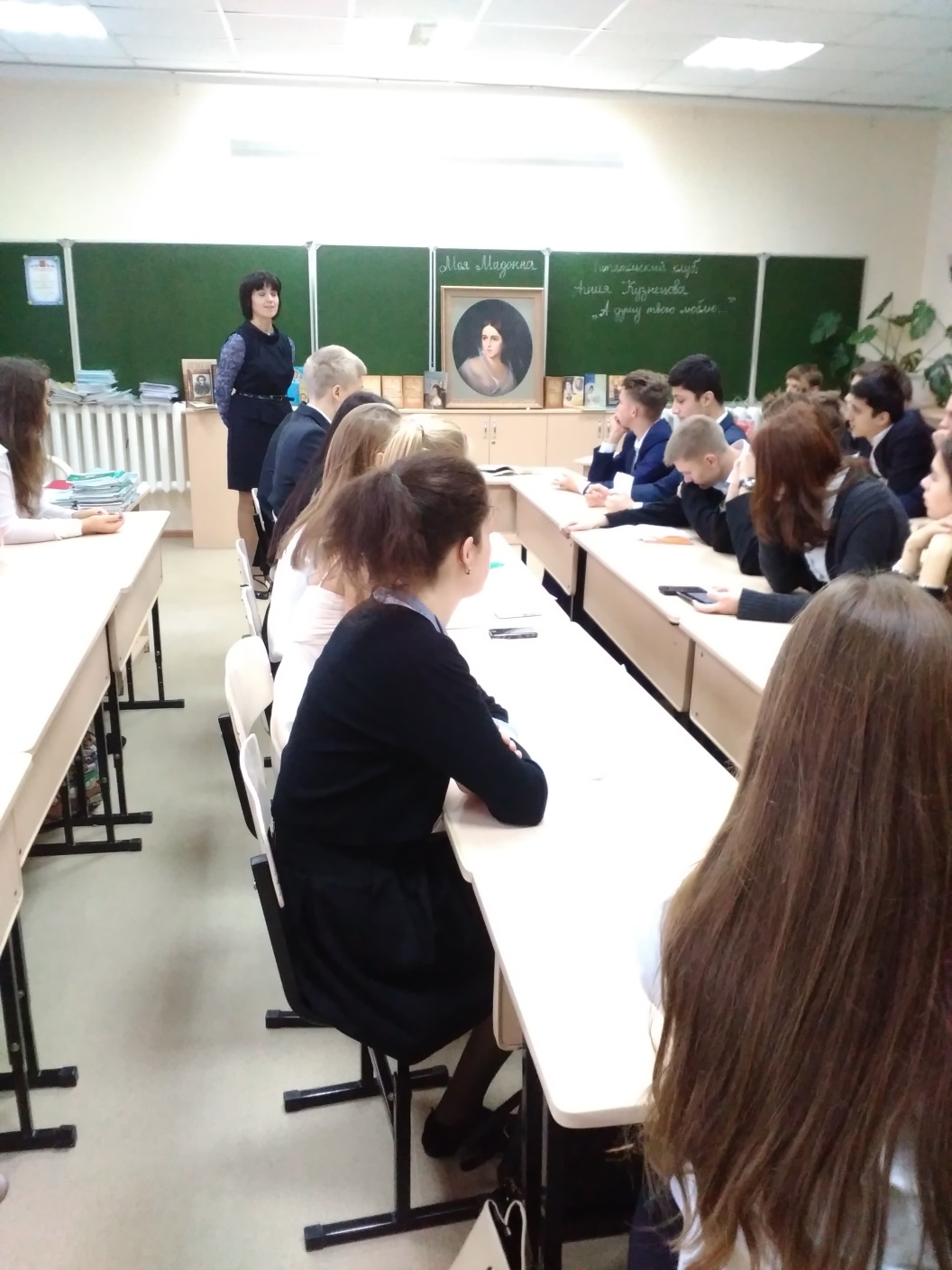 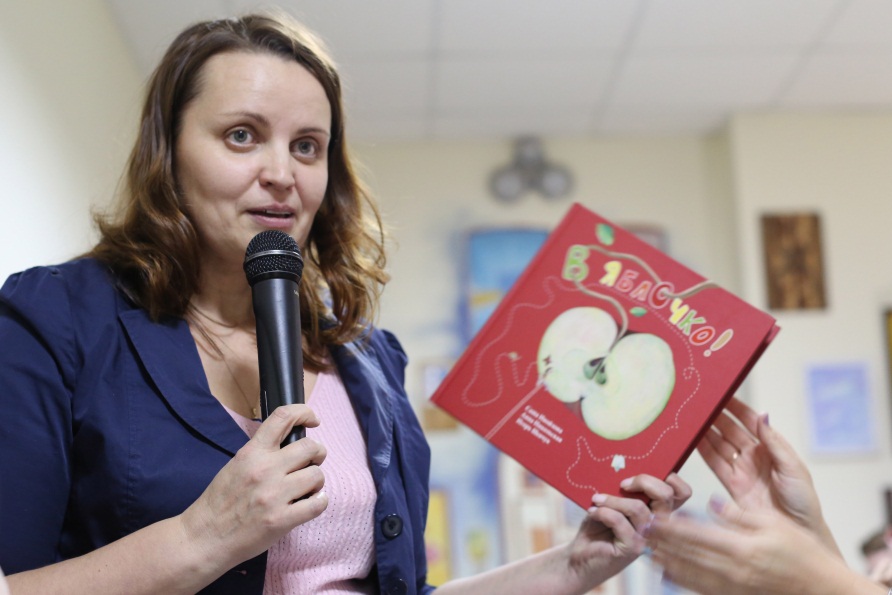 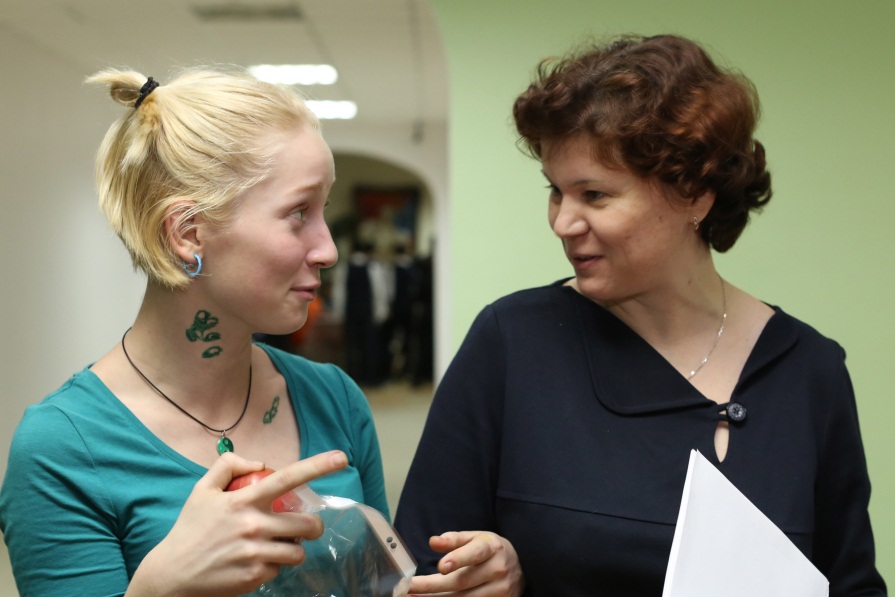 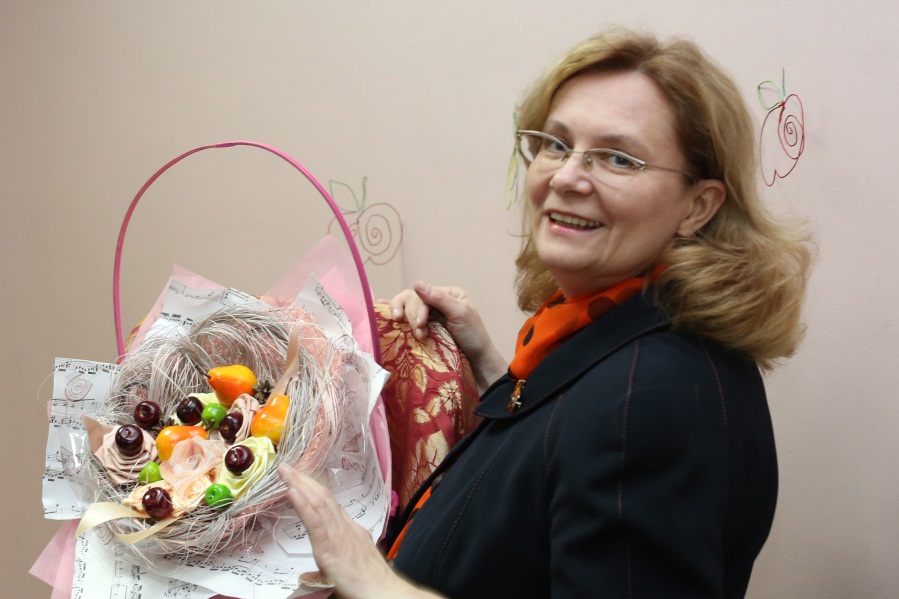 Пятёрка в воздухе не вьётся – она трудом тебе даётся!
Пространство культурного общения
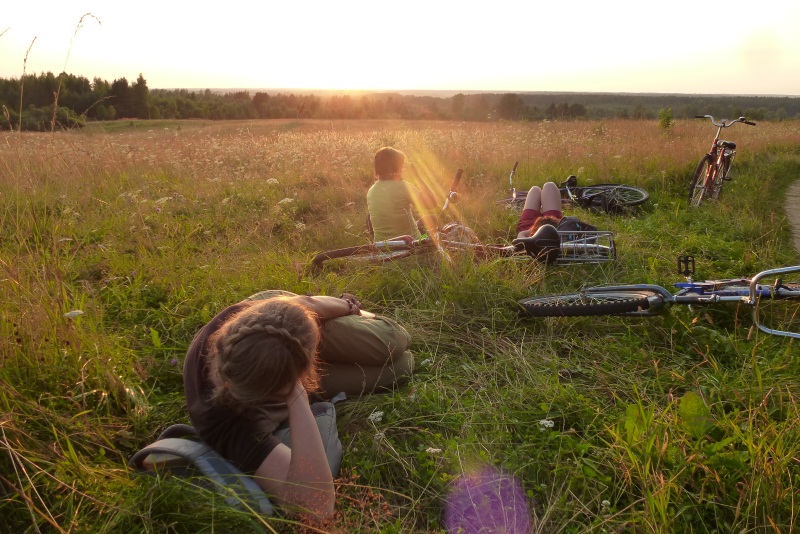 Социальные сети
Образовательные путешествия
Туристические походы
Внеклассные мероприятия

И всюду учитель – интереснейшая личность, центр общения, шуток, тем для разговоров, полезных дел и значимых событий!
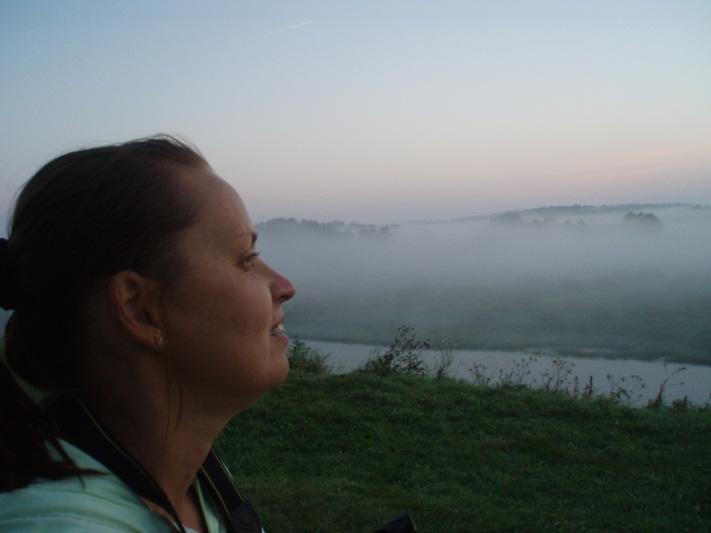 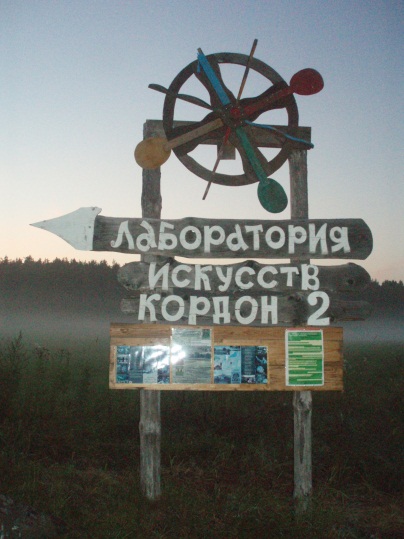 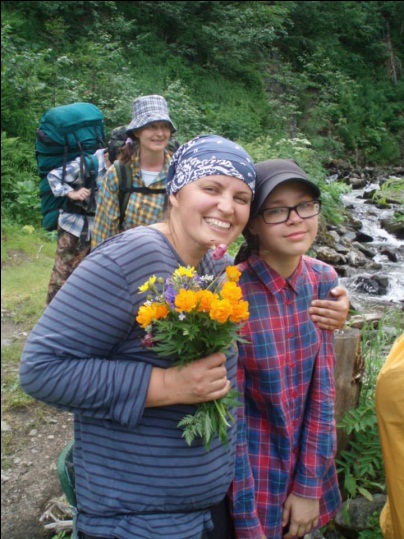 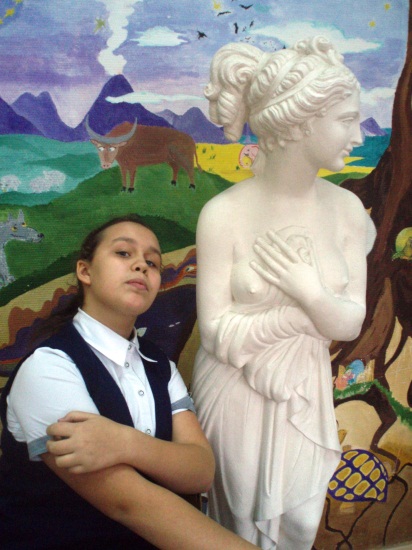 Кафедра гуманитарных наук Школы Сотворчества: 2002-2015
Создан коллектив единомышленников - учителей филологии и истории;
Заложены традиции проведения Предметной недели – главного ежегодного события Кафедры;
Поддерживаются традиции неформального культурного общения учителей и учеников, в том числе выпускников школы;
Расширяется круг праздников гуманитарной культуры: распахиваются новые горизонты…
Лестничные чтения
Библионочь
Яблочная вечеринка
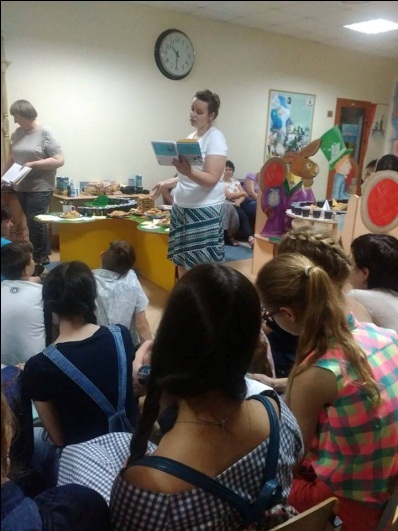 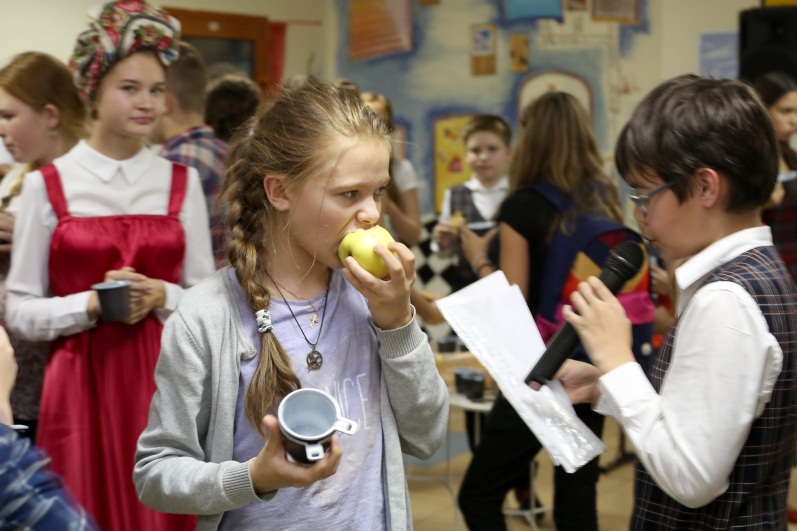 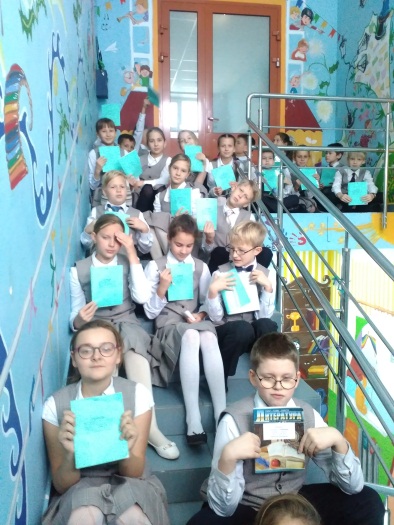 Библионочь, посвящённая Дню рождения А.С. Пушкина. 6 июня 2015
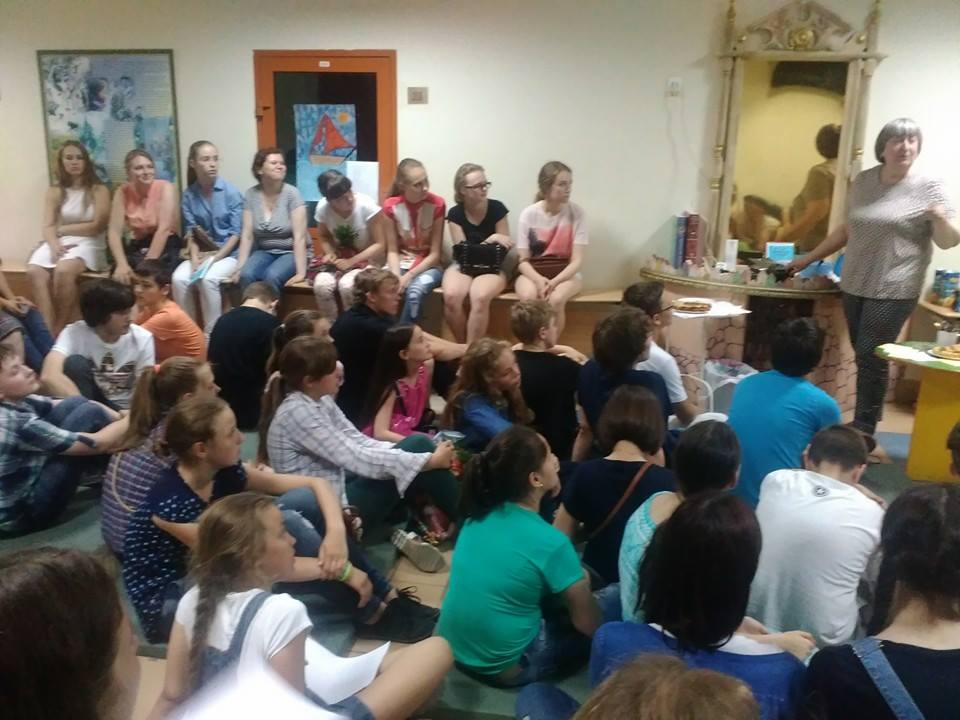 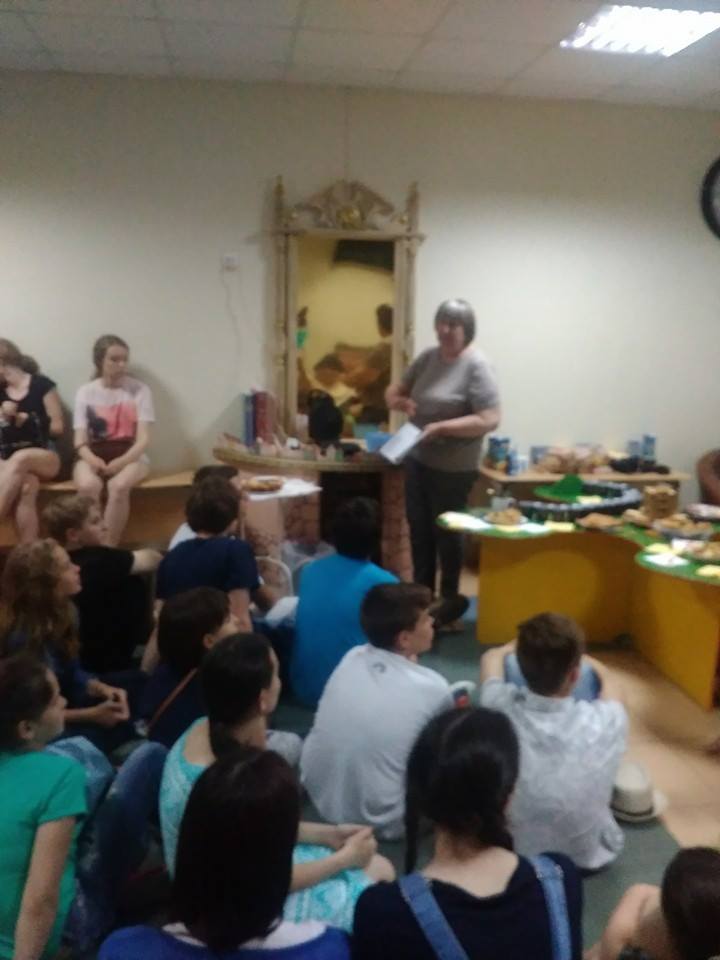 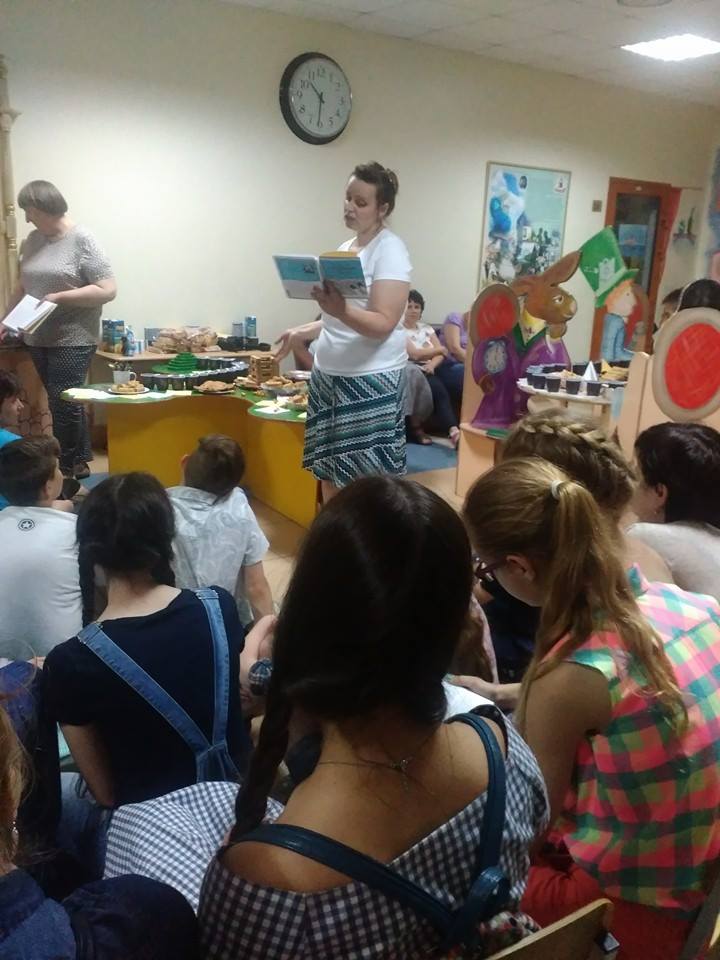 Яблочная вечеринка
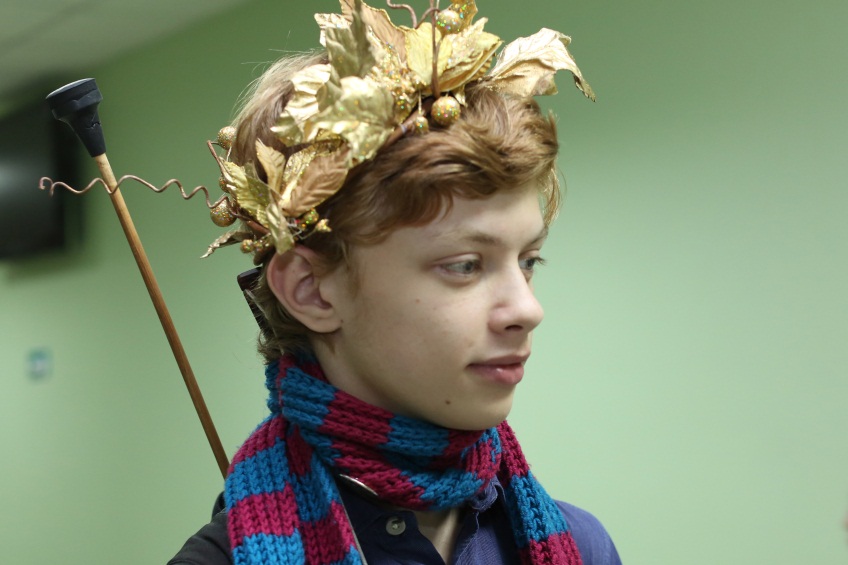 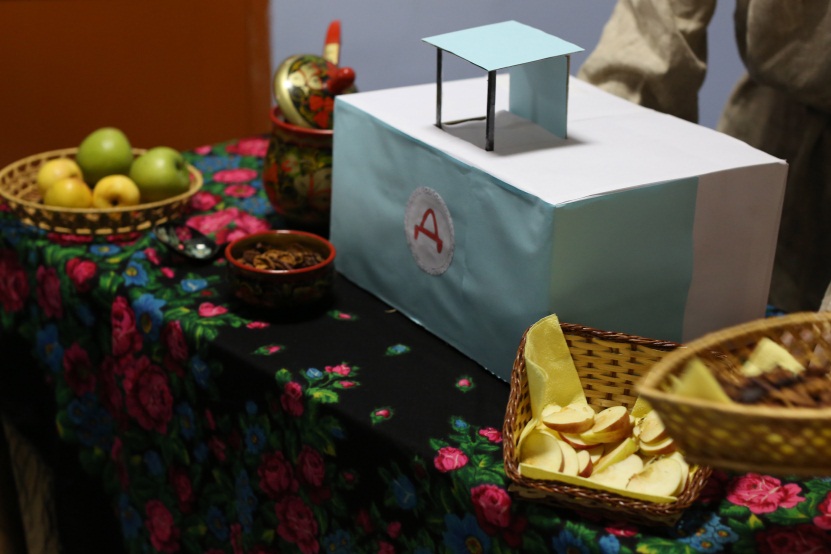 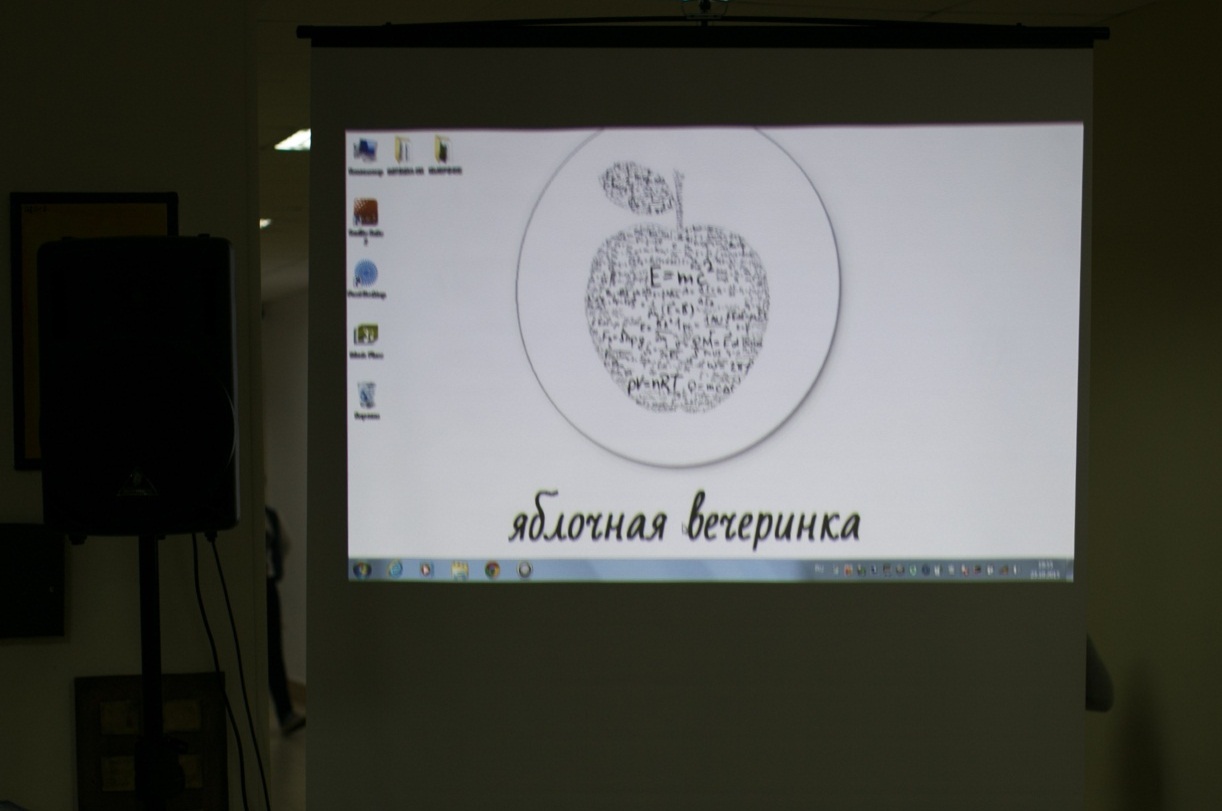 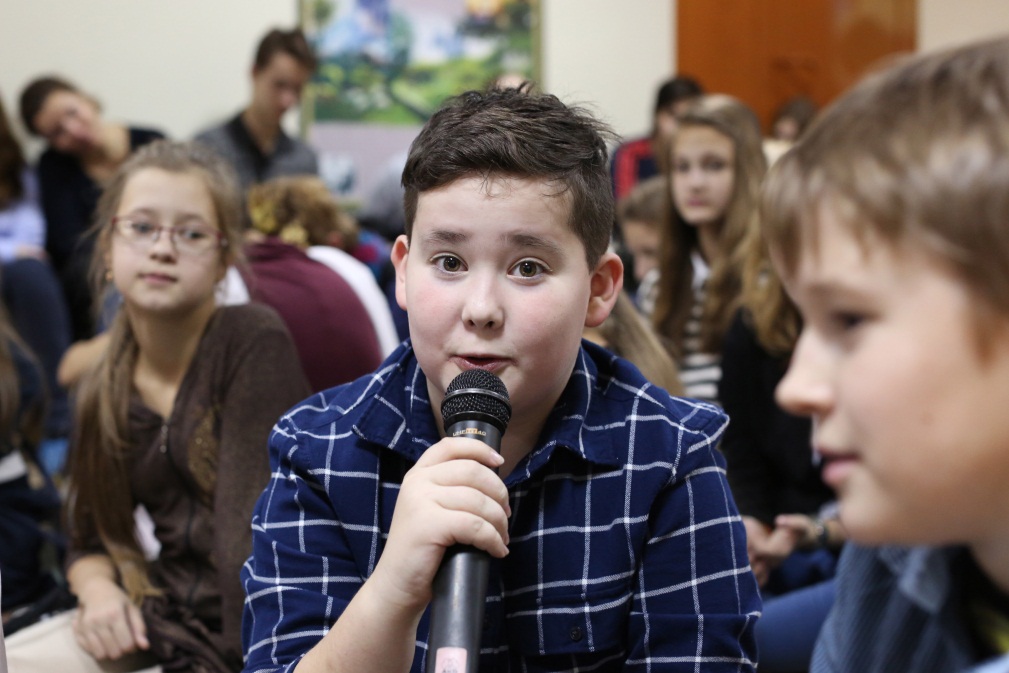 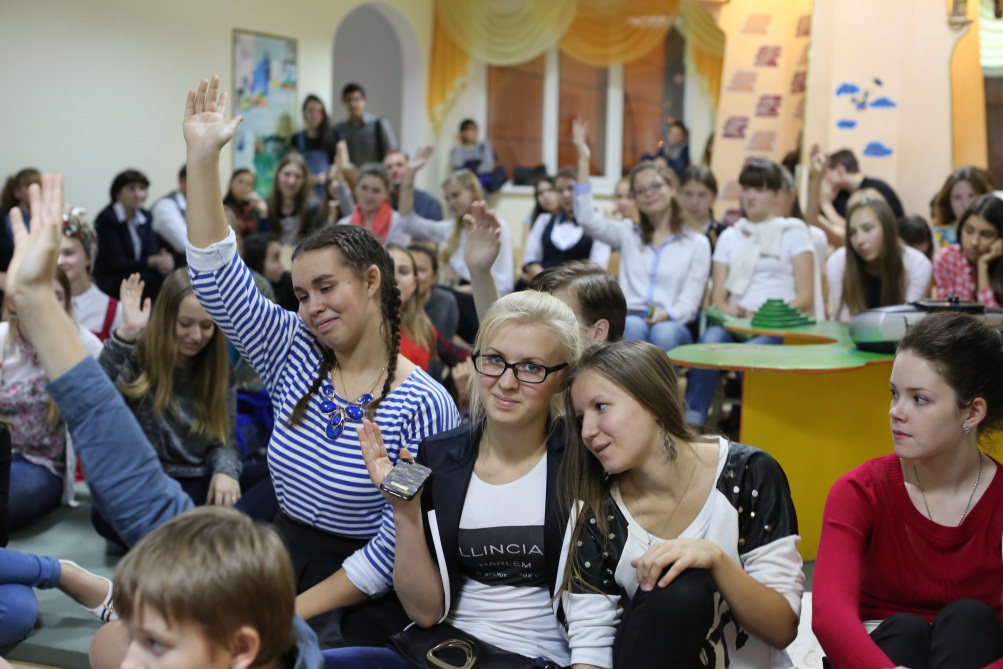 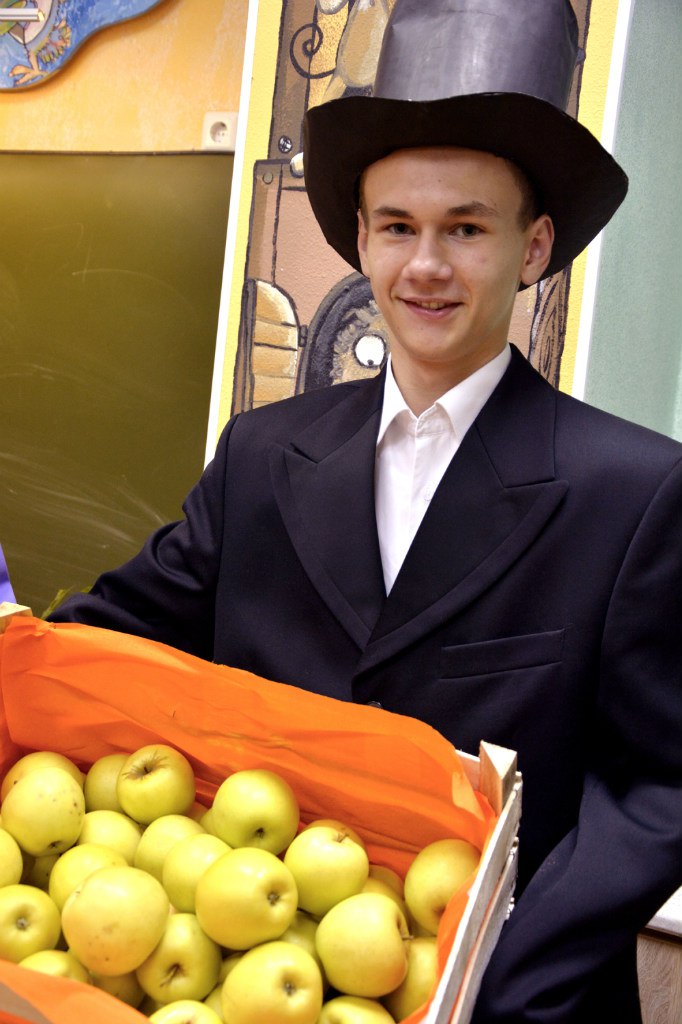 Литературный капустник «Яблочный пушкин»
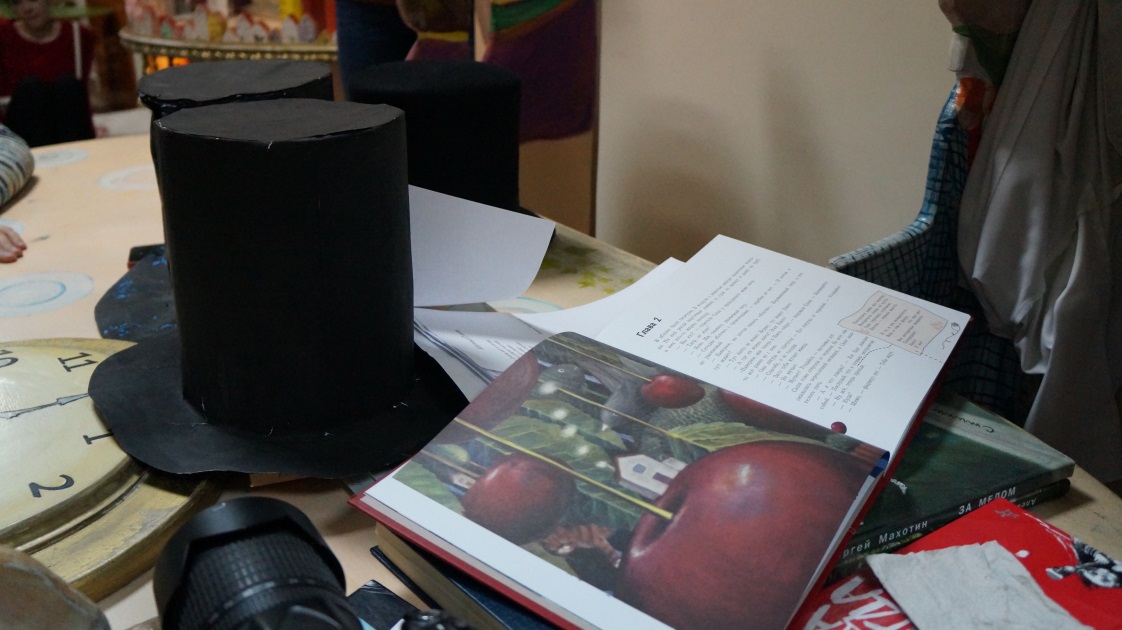 Литературный капустник «Яблочный пушкин»
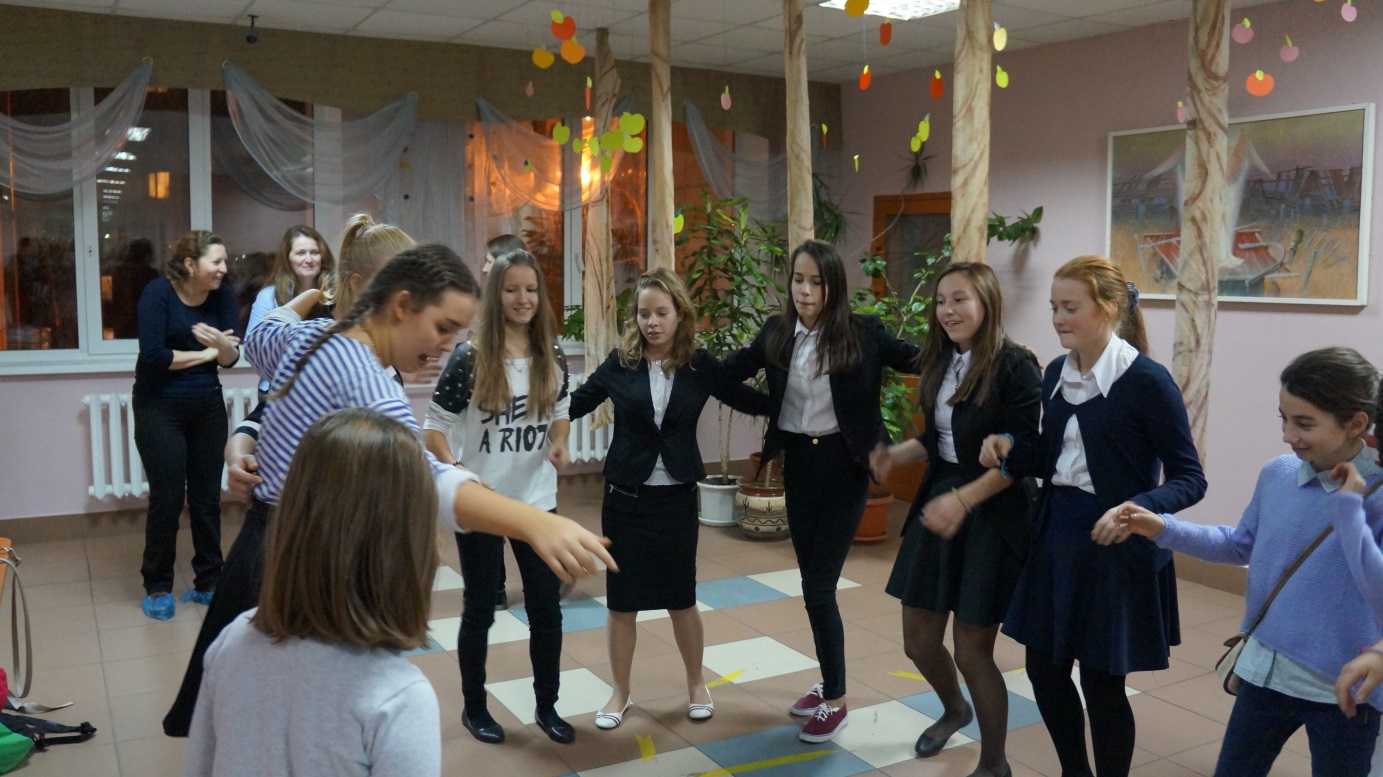 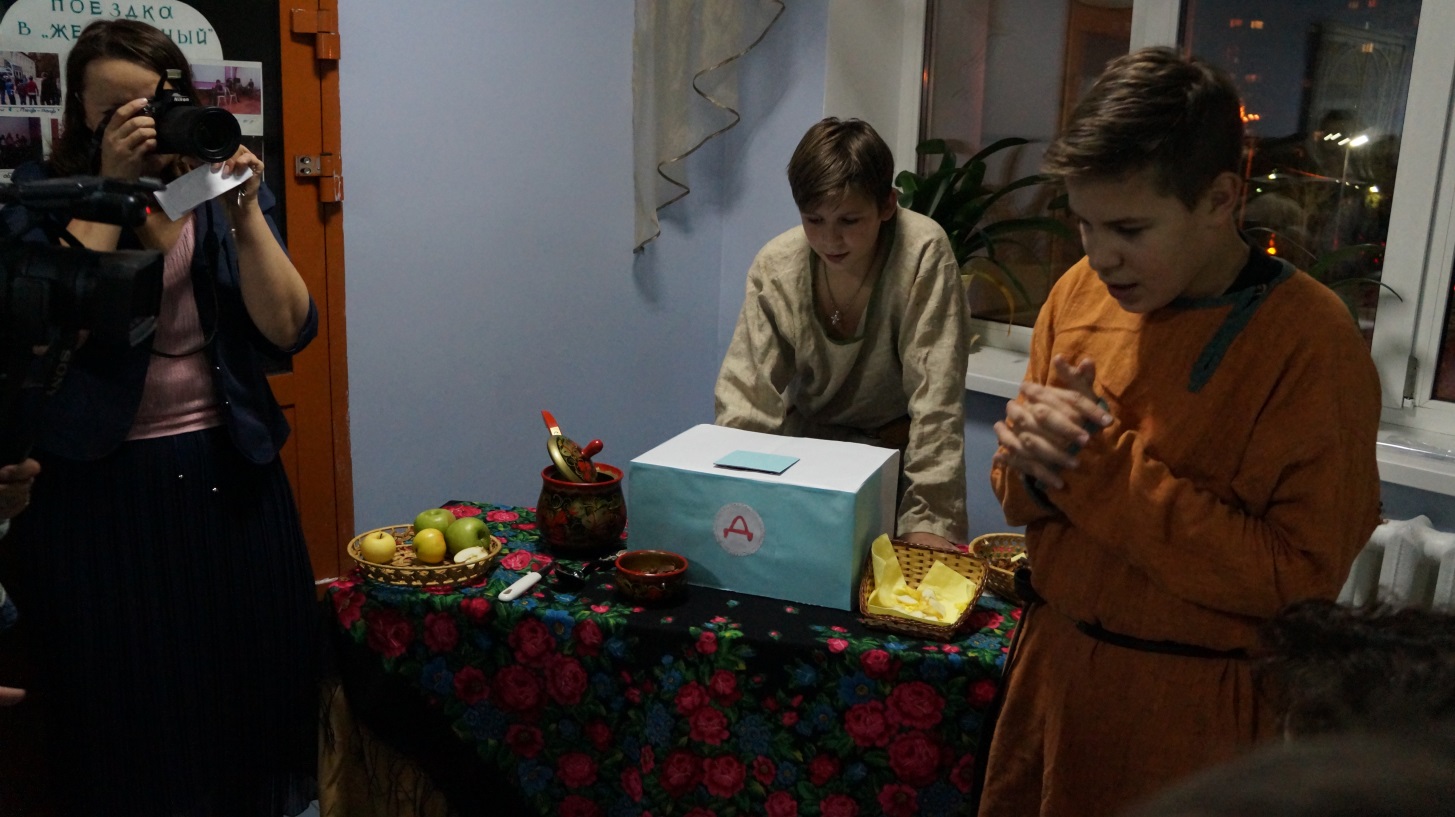 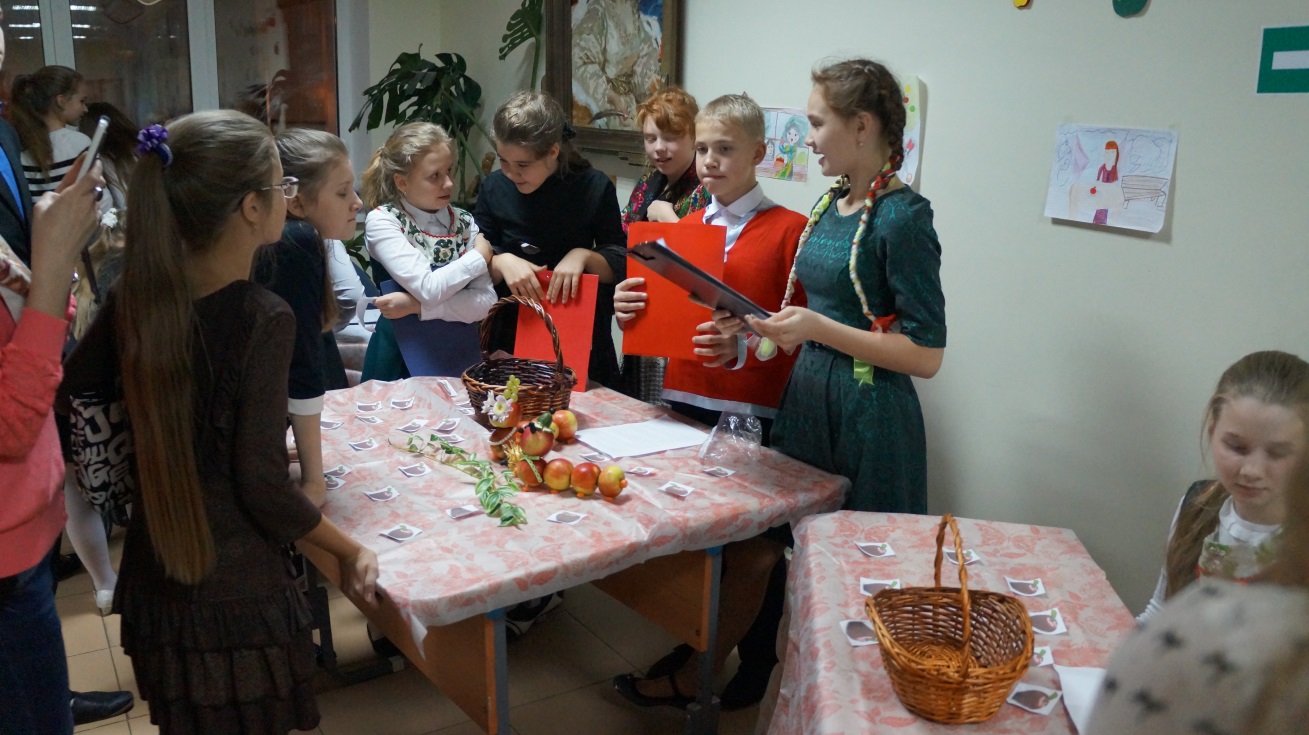 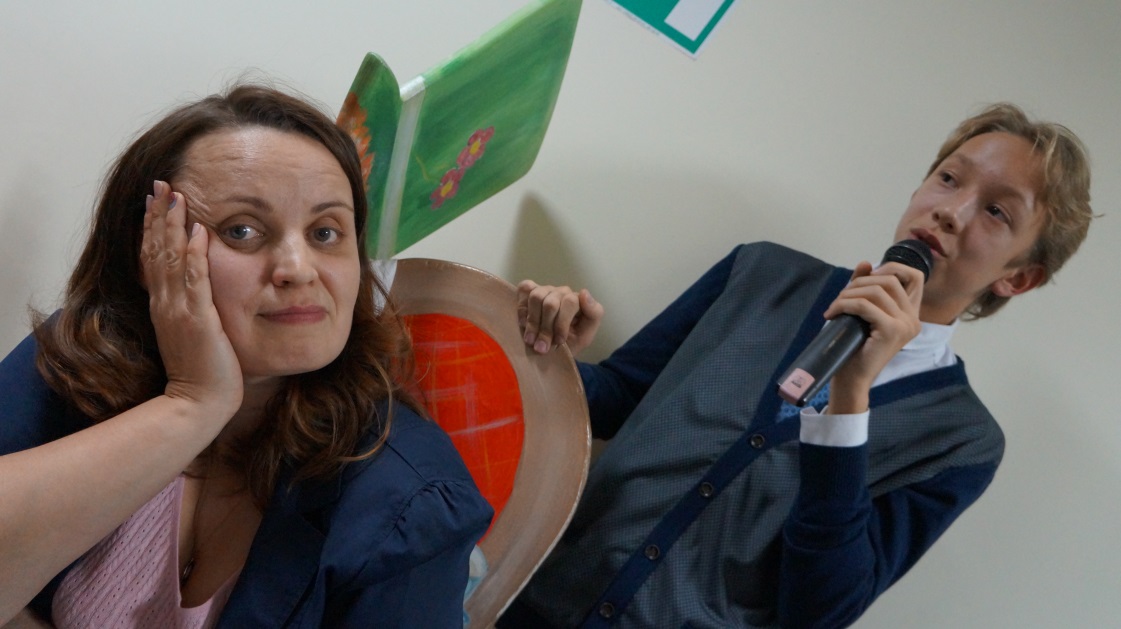 Ярмарка пошлости: Вечер жестокого романса
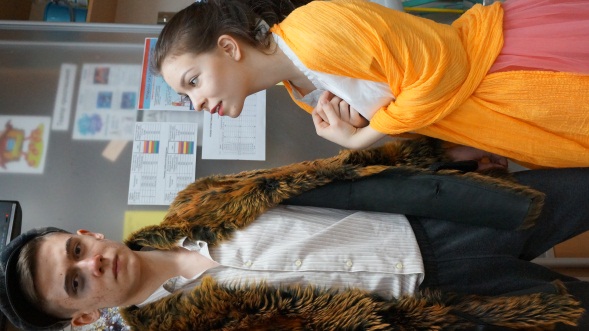 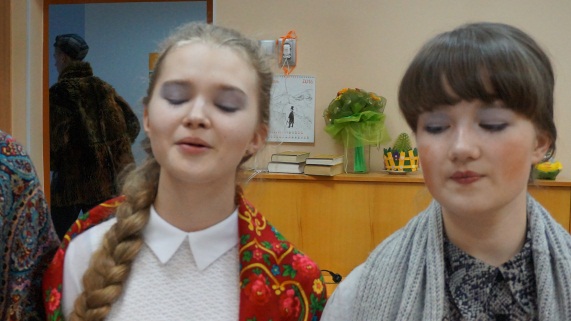 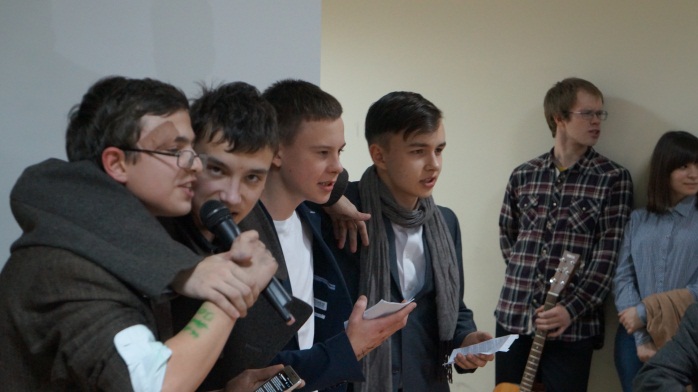 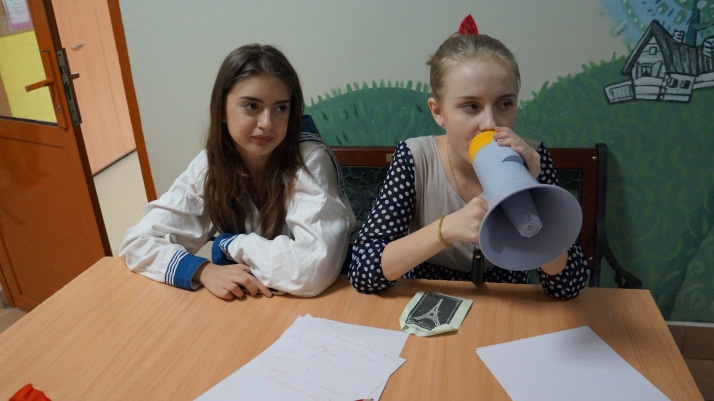 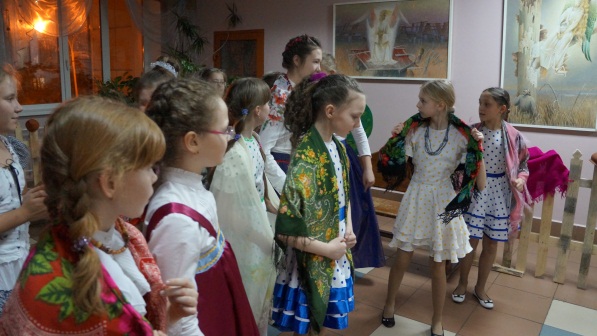 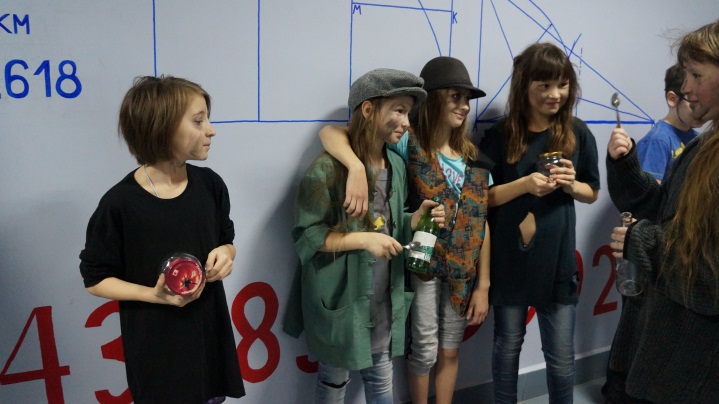 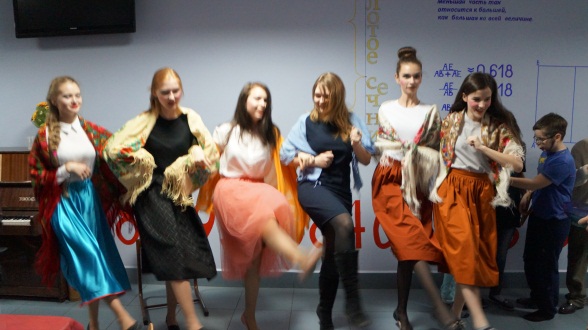 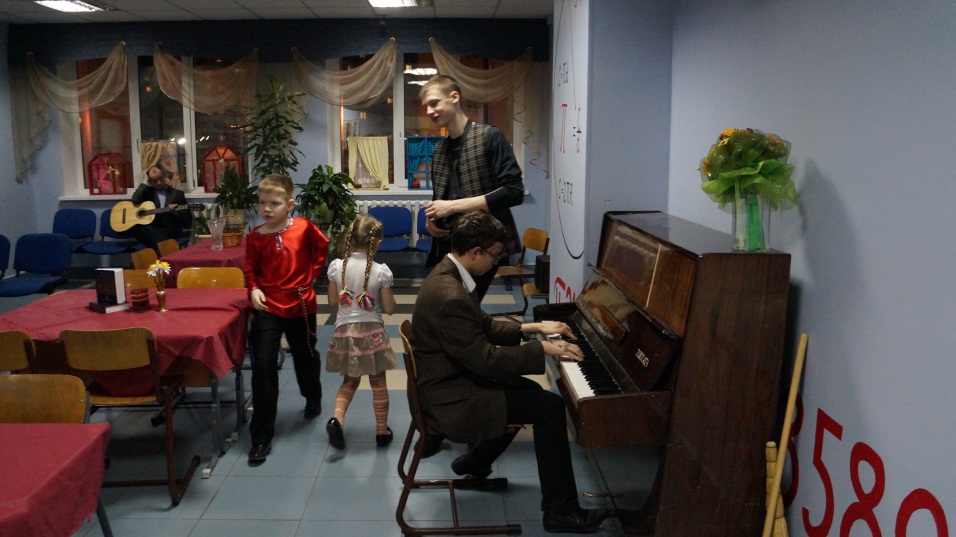 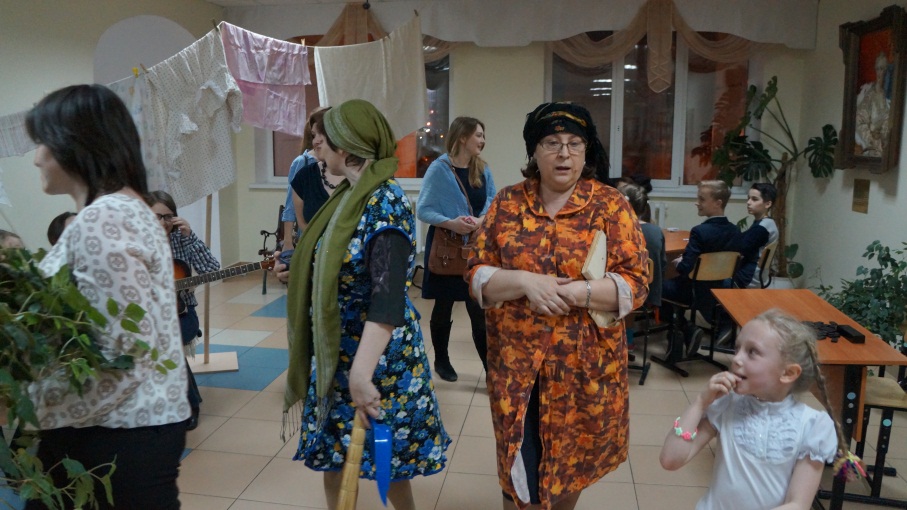 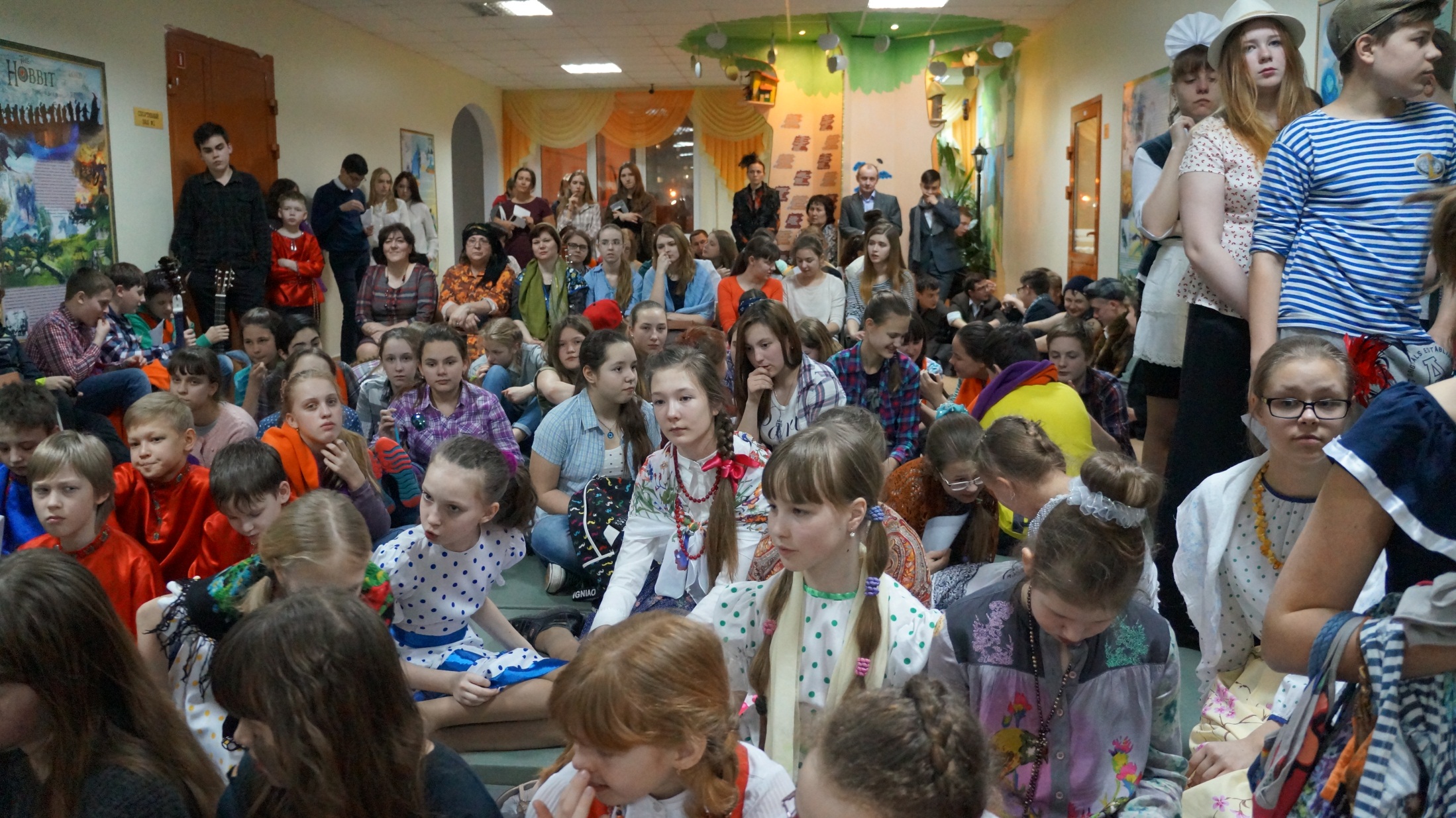